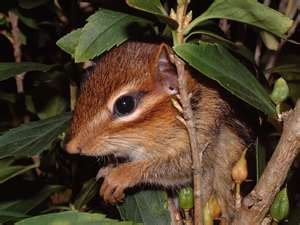 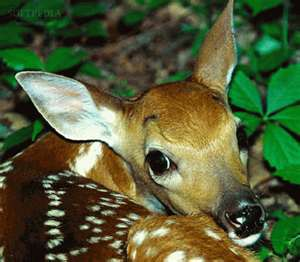 Mammals
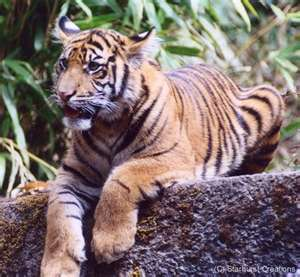 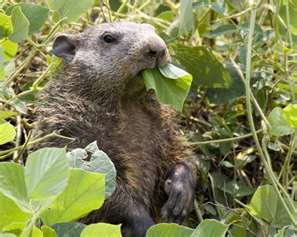 Characteristics of Mammals
There are about 4000 kinds of mammals on the earth
Mammals are warm-blooded vertebrates that have hair and feed their young with milk produced in mammary glands
The word mammal comes from the term mammary gland
At one time during their lives, all mammals possess fur or hair
Believed to be the most intelligent animal on earth

Mammals are classified by the way their young develop
Egg-laying mammals
Pouched mammals
Placental mammals
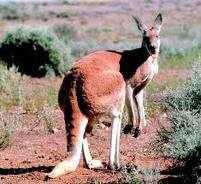 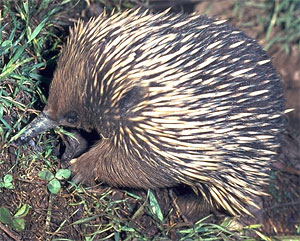 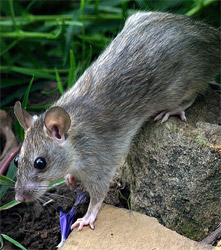 Egg-Laying Mammals
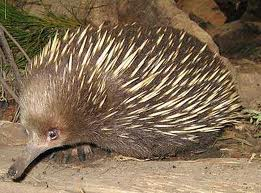 Mammals that lay eggs are called monotremes 

Examples: spiny anteater, duckbilled platypus

The spiny anteater lays her eggs then places them in her pouch to develop
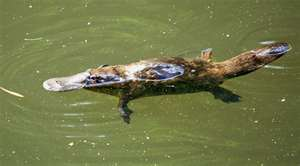 Pouched Mammals
Example: kangaroos, koala, opossums
Mammals with pouches are called marsupial

The young of marsupials are born only partially developed. They further develop in the pouch of their mother.
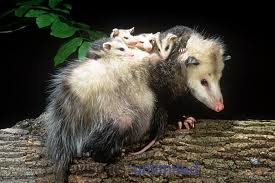 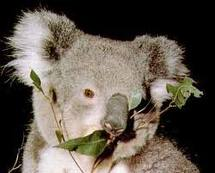 Placental Mammals
Placental Mammals develop totally inside the female

The females in this group of mammals have placenta 
a structure through which the developing young receive food and oxygen while in the mother’s body. The placenta also removes wastes from the developing young.

There are more than 20 groups of placental mammals

They are grouped according to how they eat, move about, and where they live
Insect-Eating Mammals
Example: star nosed mole



hedgehogs
shrew
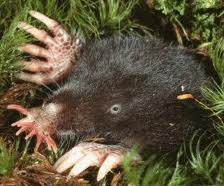 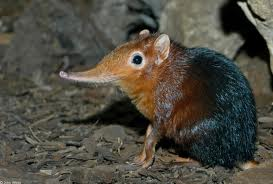 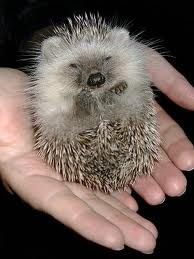 Flying Mammals
Bats are the only flying mammal20% of all mammals in the world
2 types 
Fruit eaters  30% 
Insect eaters 70%
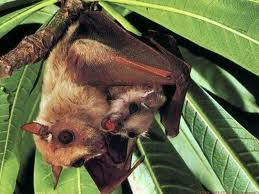 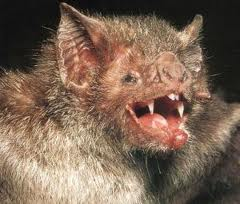 Flesh-Eating Mammals
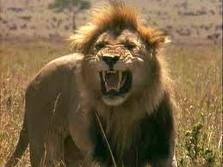 All mammals in this group are carnivores, or flesh eaters 

Carnivores are predators

Canines: pointed teeth next to the incisor 

Incisors: one of the 4 front teeth used for biting

Examples: walruses, lions, and tigers, and bears OH MY
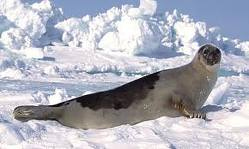 “Toothless Mammals”
True anteater belong to this group, however, they are the only mammal in this group without teeth

The other members, the armadillos and the sloths, have poorly developed teeth
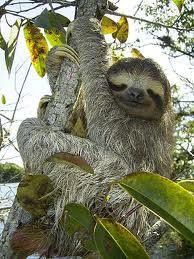 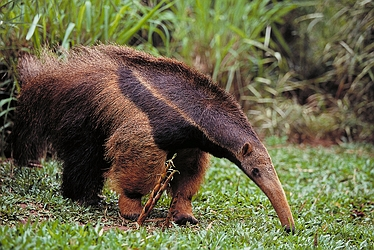 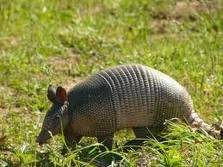 Trunk-Nosed Mammals
The elephant is the only mammal in this category

They have a distinguish trunk feature

They are the largest land animal

2 types
African 
Asiatic

The ears of African elephants are larger than Asian elephants
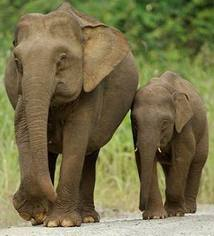 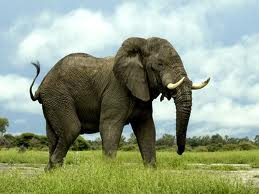 Hoofed Mammals
Divided into those with an even number of toes on each hoof, and those with an odd number
Even: pigs, camels, goats, cows, and giraffes
Odd: horses, rhino, tapirs
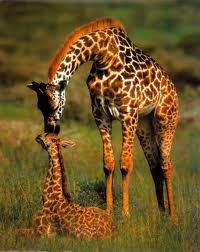 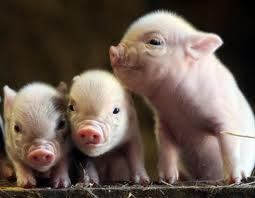 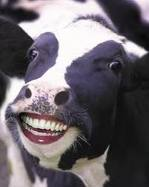 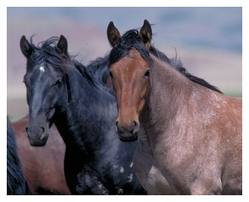 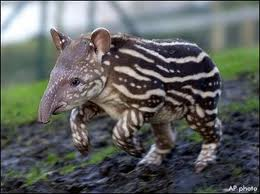 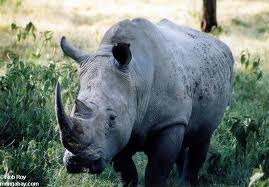 Gnawing Mammals
More of these mammals than any other on earth

Commonly known as rodents

Ex: squirrel, beavers, chipmunks, rat, mice, porcupines

Common characteristics are four special incisors that are used for gnawing

Rodents spread serious disease
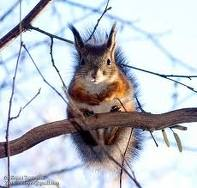 Rodentlike Mammals
Examples: rabbits, hares, pikas

Have gnawing teeth, similar to rodents

Unlike rodents, they have a small pair of grinding teeth behind their gnawing teeth
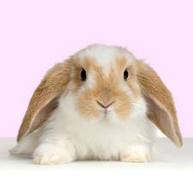 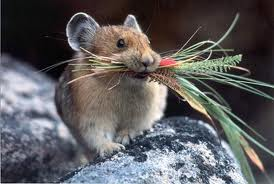 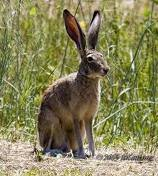 Water-Dwelling Mammals
Examples: whales, dolphins, porpoises, dugongs,  and manatees
Intelligent
Have hair
Feed their young milk
Live in the water but breath air
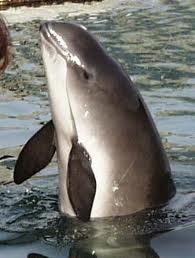 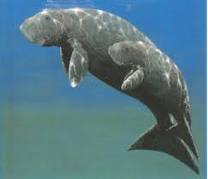 Primates
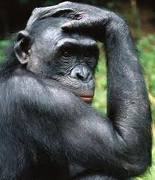 Have eyes that face forward
5 fingers on each hand
5 toes on each foot
Large brains most intelligent
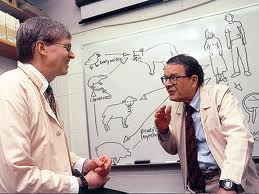 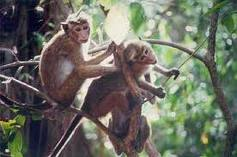